Қызылорда облысына қысқаша шолу
Наурыз 2024 ж.
1
Қызылорда облысы
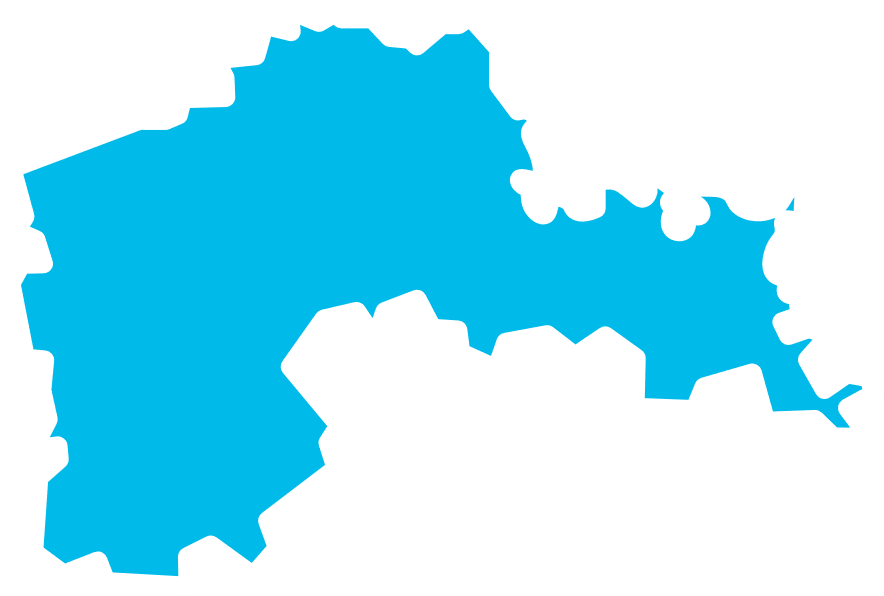 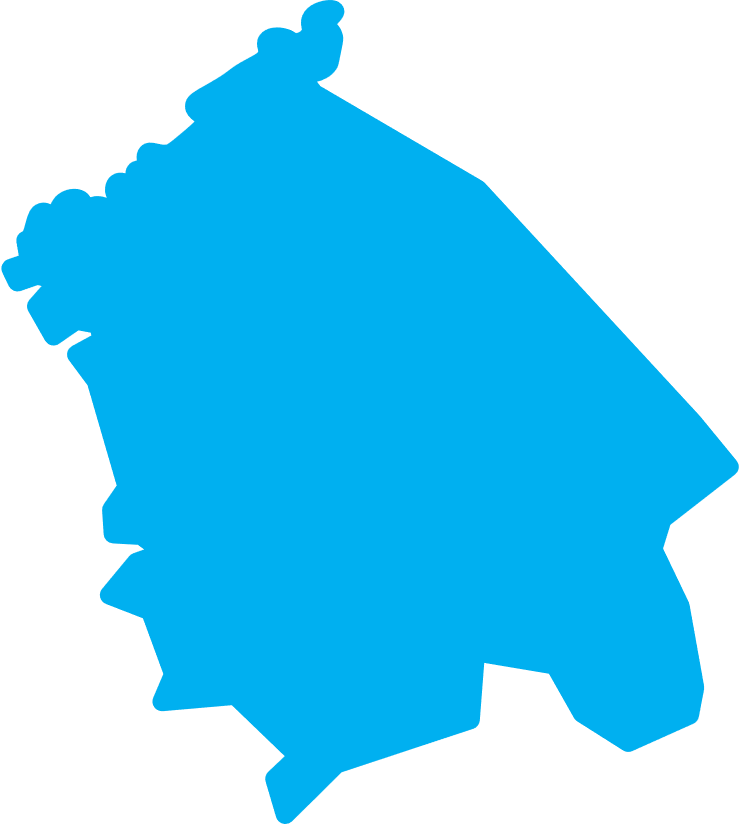 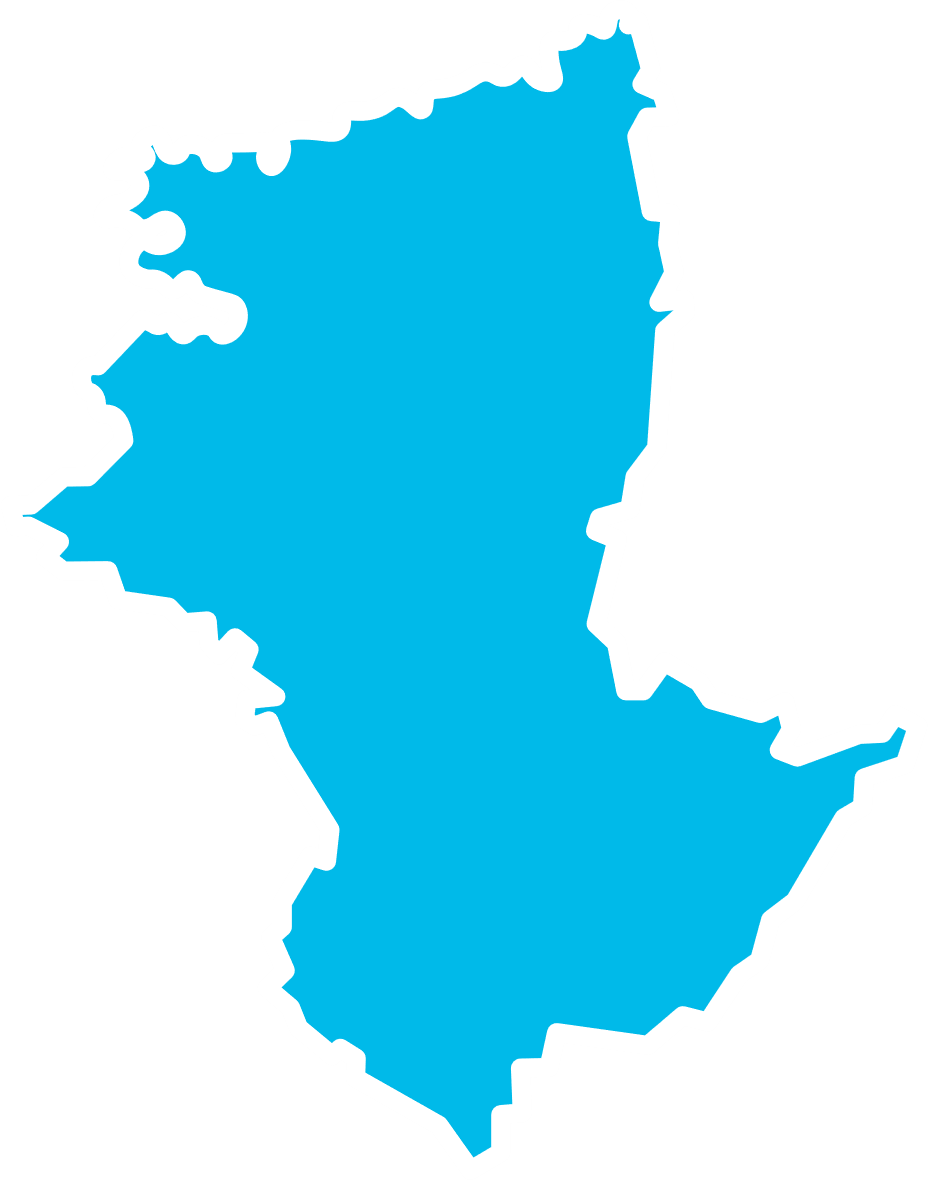 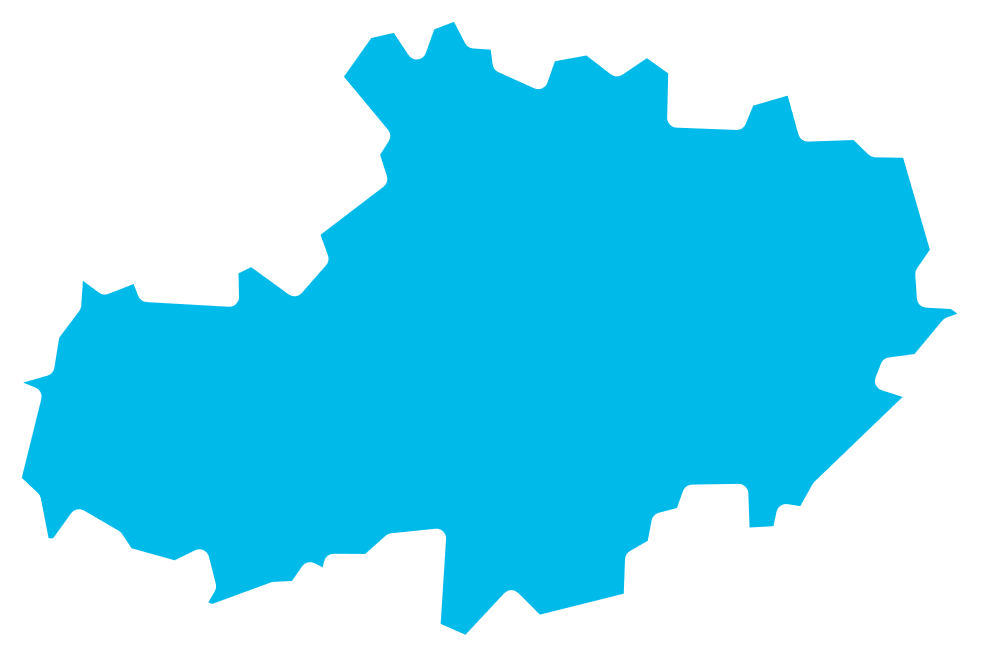 Аймақтың сипаттамасы

Қызылорда облысы Облыс 1938 жылы қазіргі Түркістан облысының бір бөлігінен құрылған. 1997 жылы 17 маусымда Қазақстан Президентінің Жарлығымен облыс атауының орыс тіліндегі транскрипциясы Кзыл-Ординскаядан Қызылордаға өзгертілді. Республиканың оңтүстік бөлігінде орналасқан.

Аймақ экономикасын дамытудың басым бағыттары йодталған ас тұзын, полиэтилен құбырларын және темірбетон бұйымдарын өндіру болып табылады. Облыс Қазақстандағы барлық мұнай өндірудің 15%-ға жуығын, республикадағы жалпы күріш өнімінің 90%-ын қамтамасыз етеді.
Сонымен қатар, облыс мал шаруашылығы бағдарламасын жүзеге асыру бойынша  көсбасшылар қатарында.
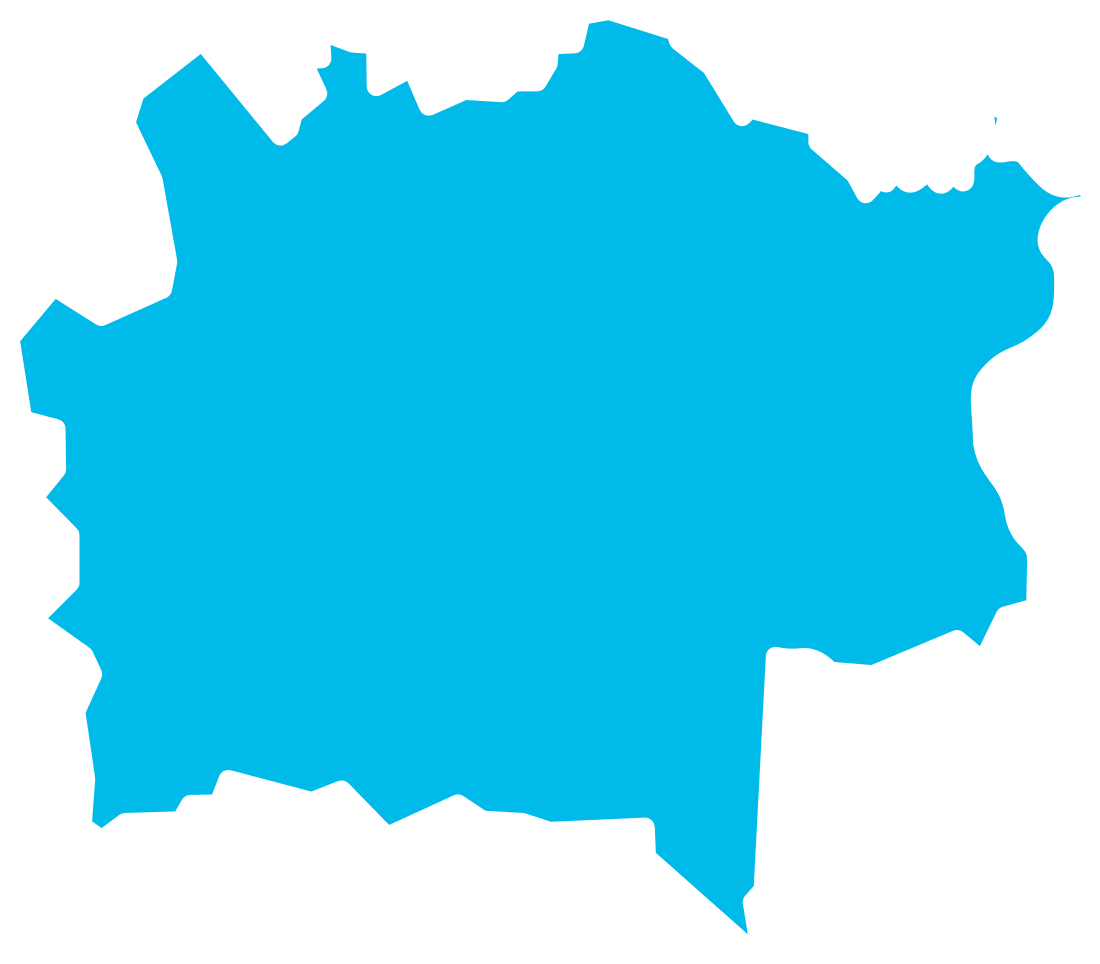 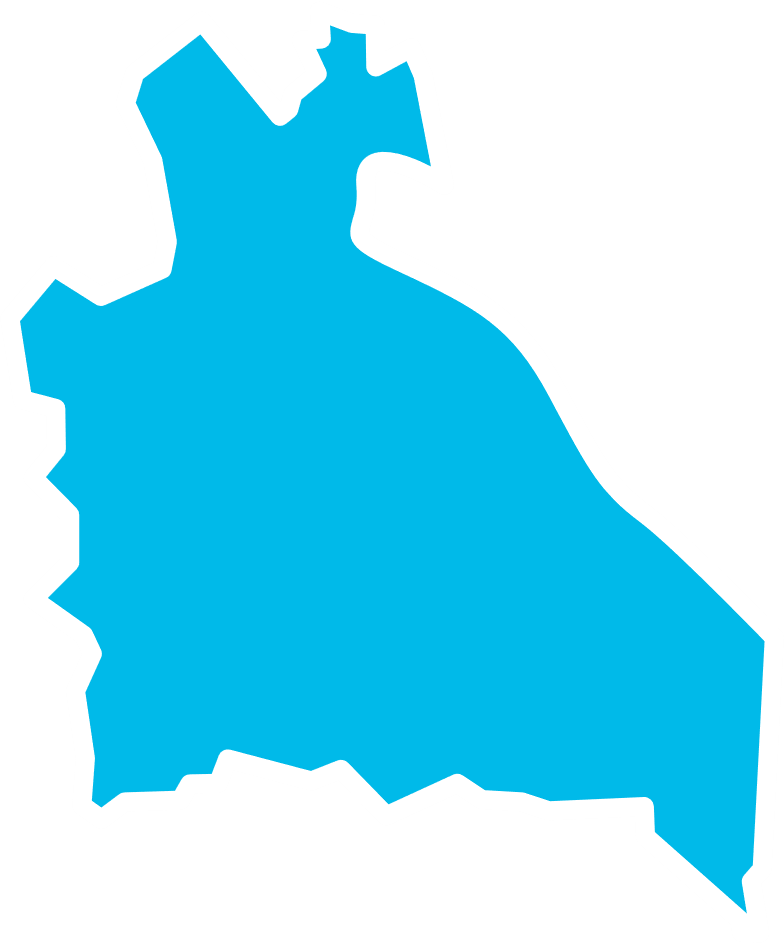 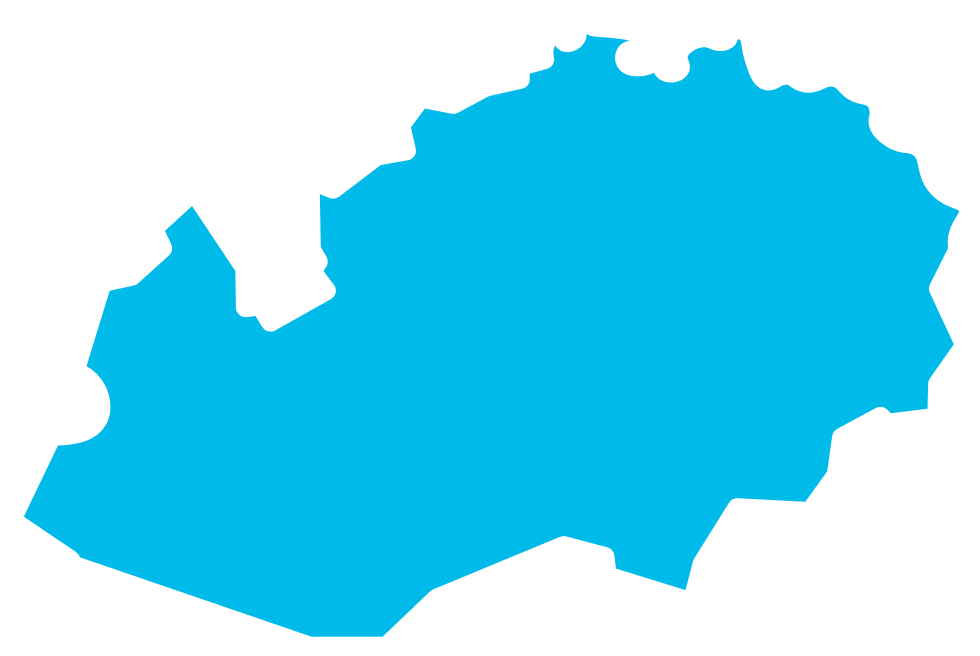 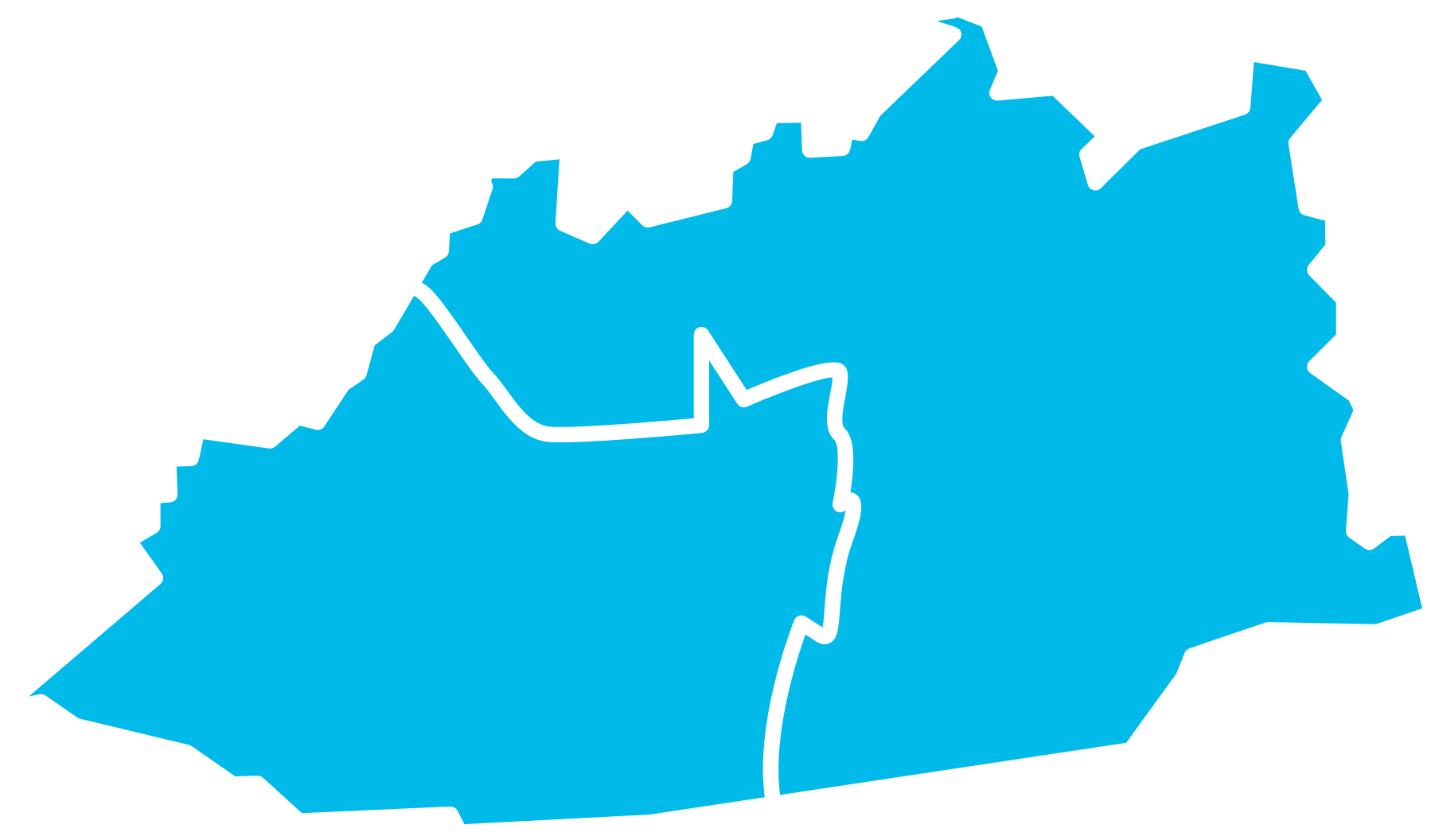 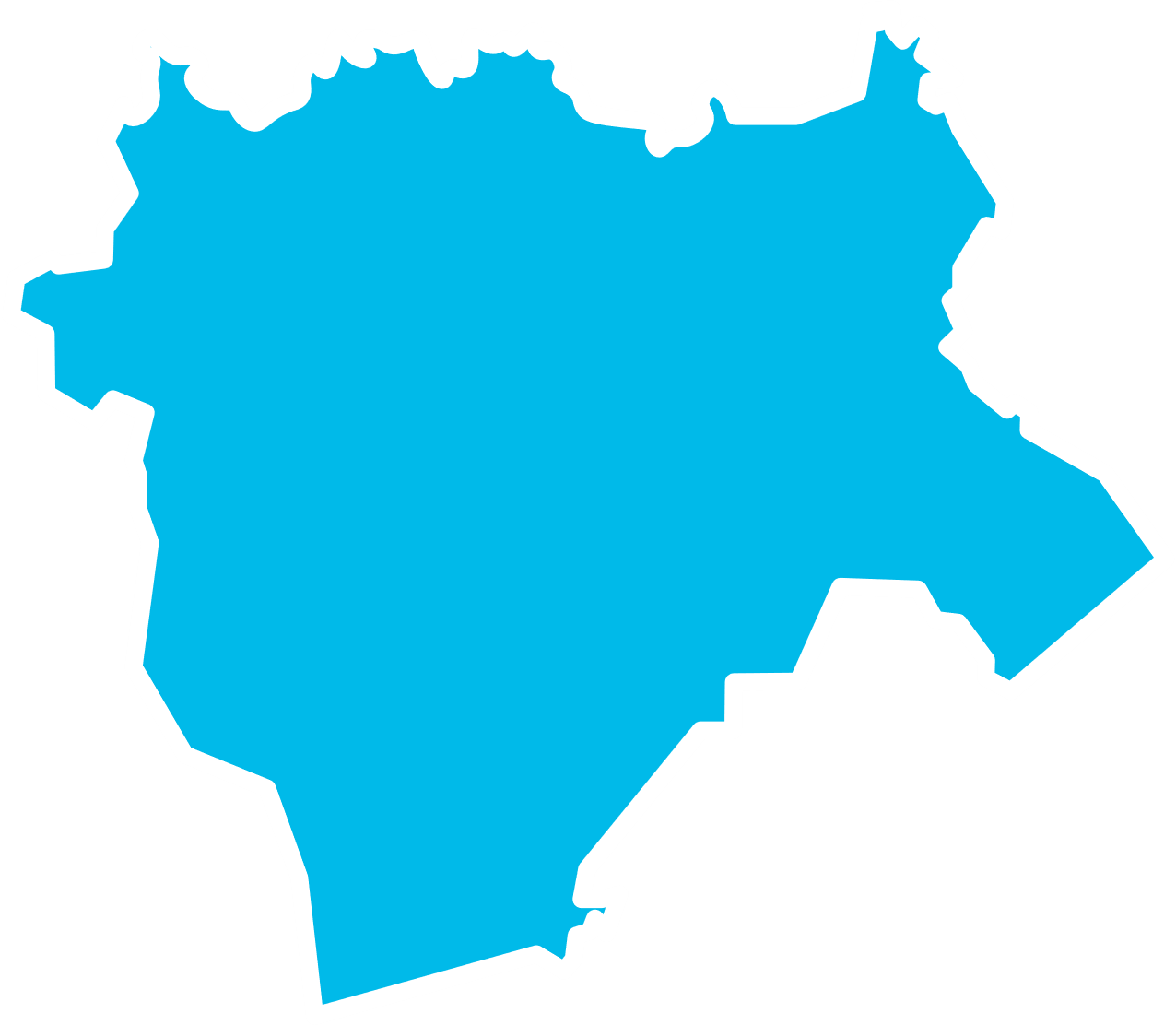 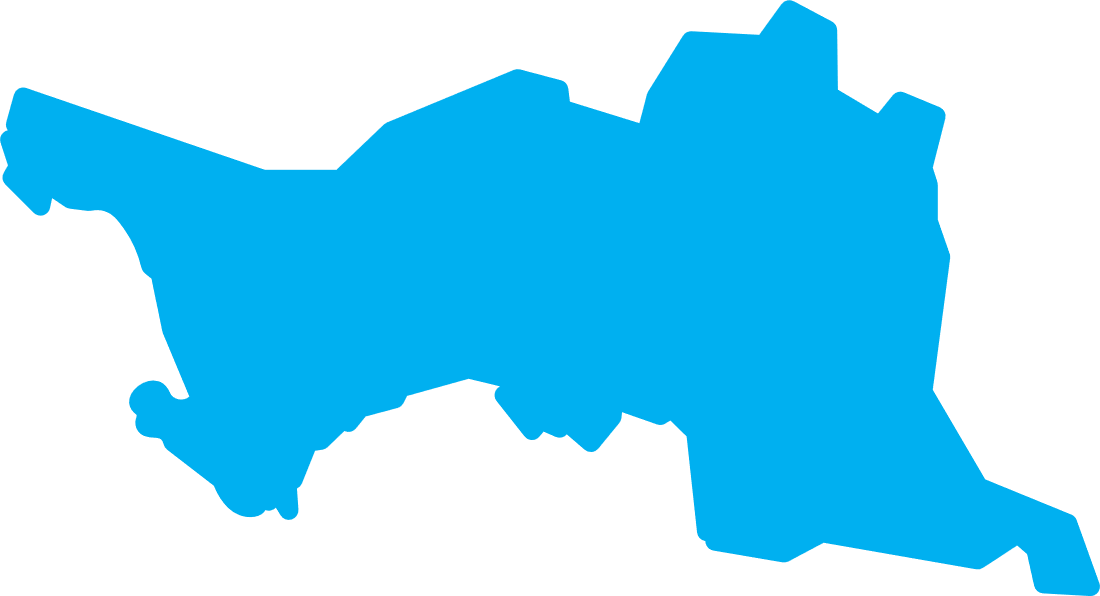 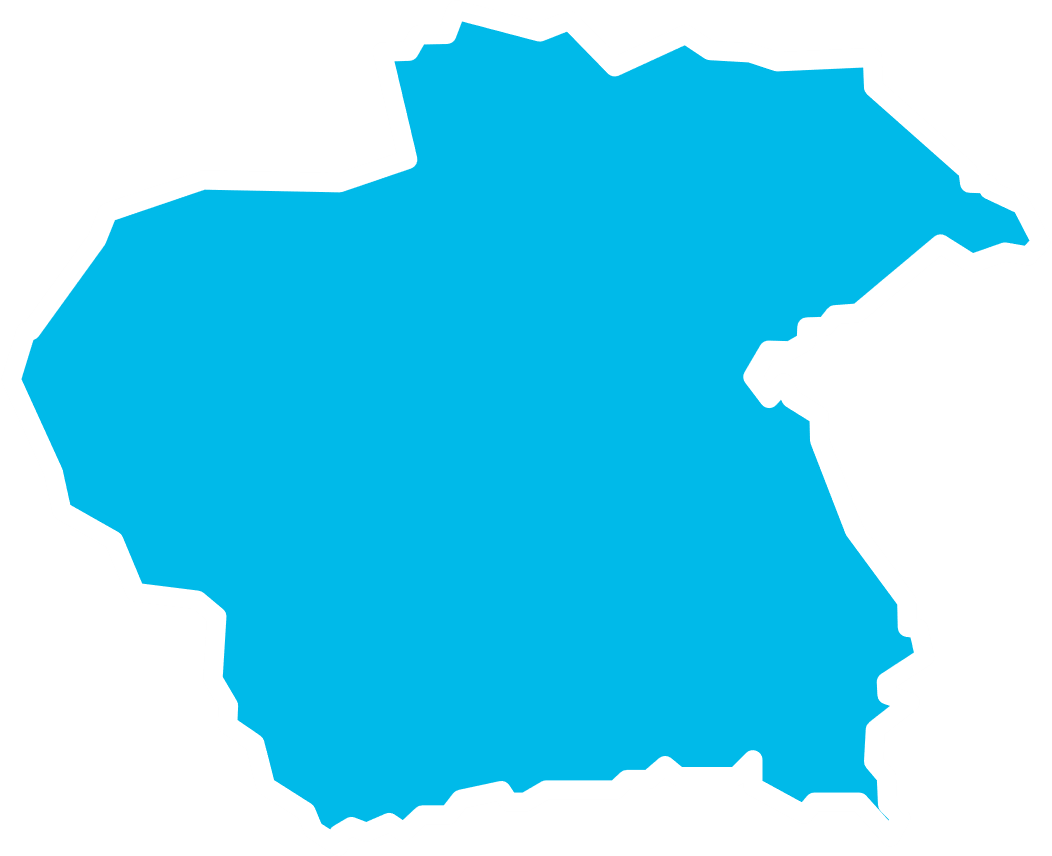 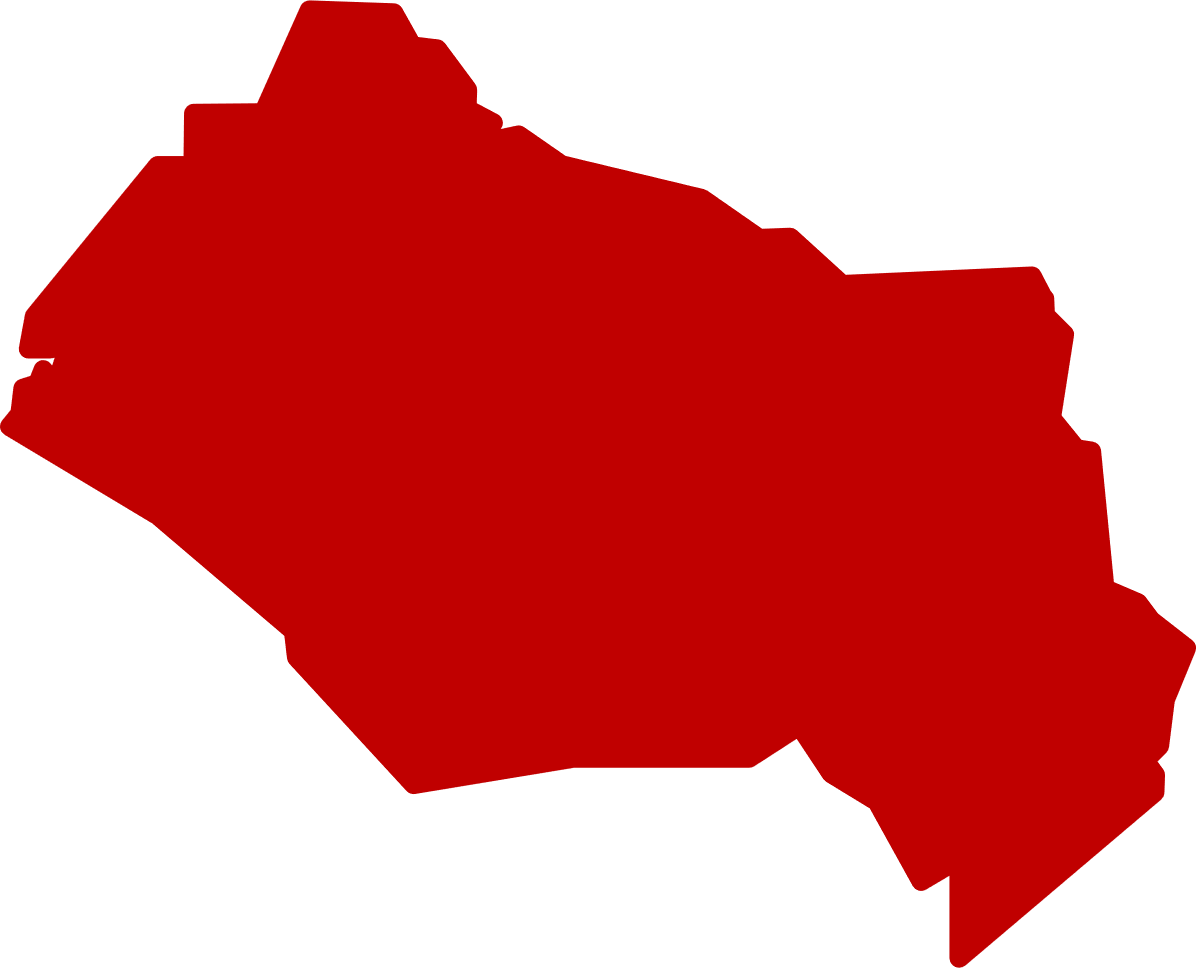 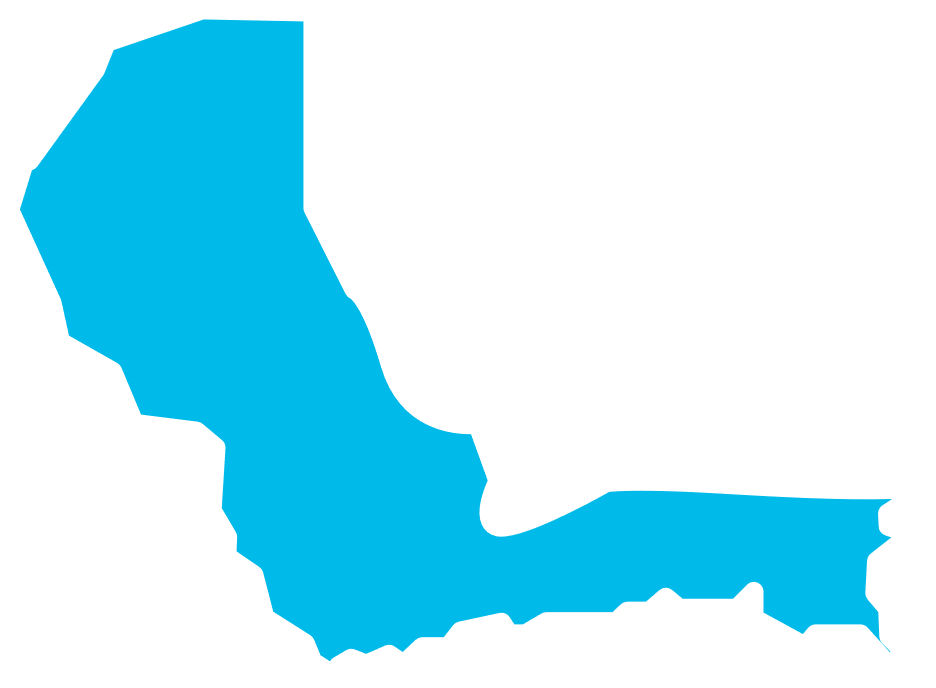 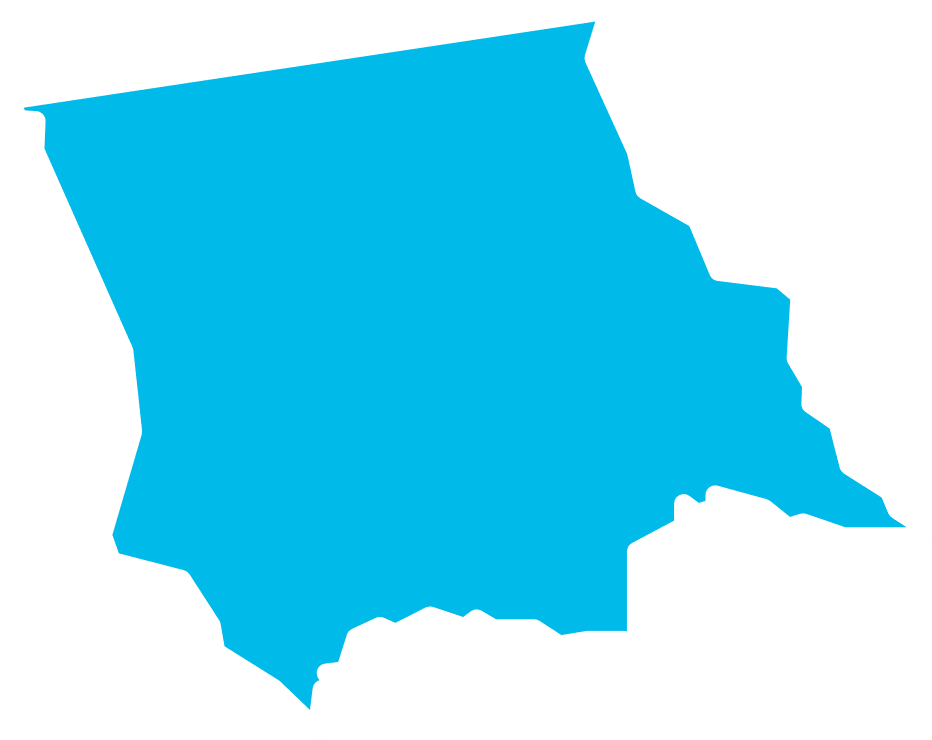 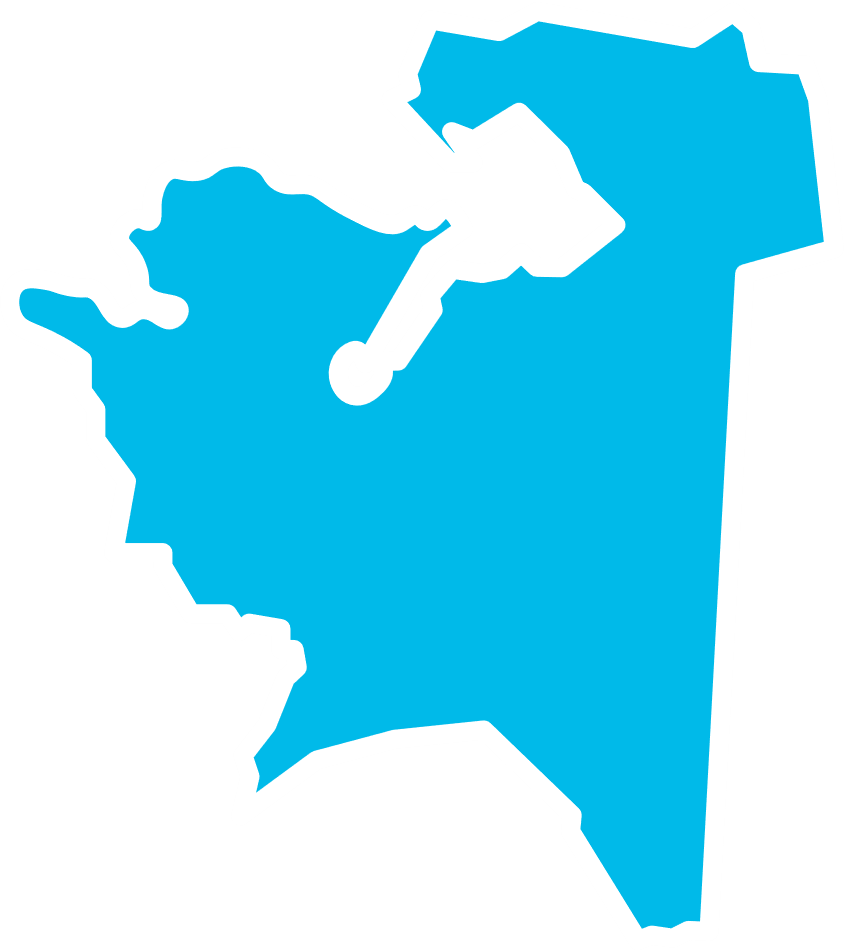 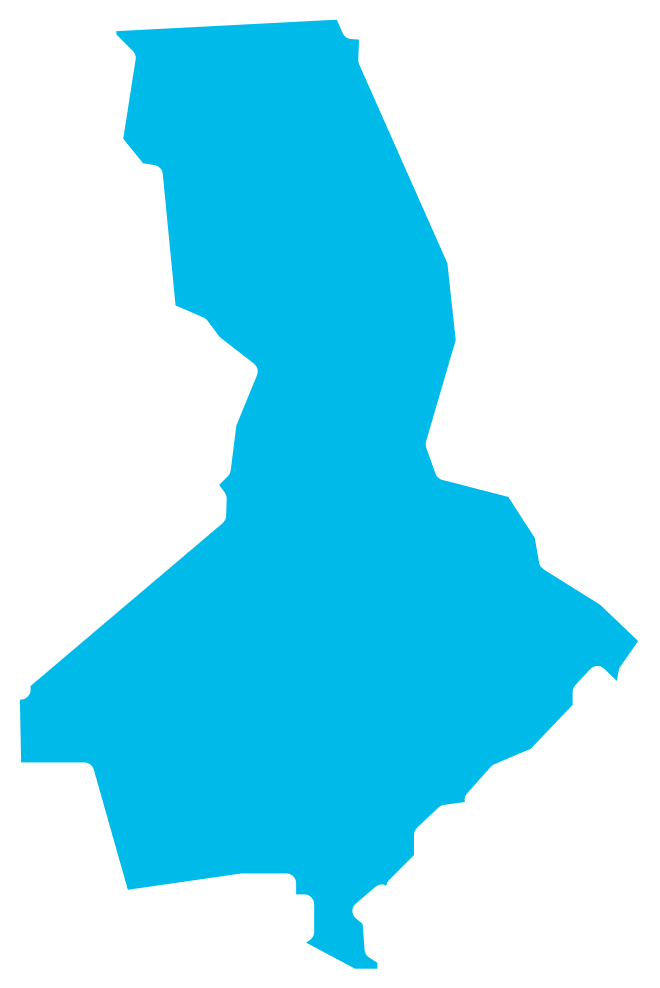 Аймақтың статистикасы
Халық -841.4 мың адам. (ҚР бойынша жалпы саннан 4 %, 10-шы орын);
Аудан -226 019 км² (11,3%, 3 -ші орын);
Әрекет етуші ШОБ субъектілерінің саны– 67 180 бірл. (ҚР бойынша жалпы саннан 2,7%, 17-ші орын);
ШОБ-де жұмыспен қамтылғандар саны–125 073 адам  (ҚР бойынша жалпы саннан 2.9%), ШОК-нің аймақты жұмыспен қамтуға қосқан үлесі - 35,9%;
ШОК ЖҚҚ–331,3 млрд теңге (ҚР бойынша жалпы саннан 1,2%) (ШОК-тің ЖАӨ-ге қосқан үлесі 17,7%-ды құрайды).
2
Қызылорда облысының ел экономикасына қосқан үлесі статистикасы
2023 ж. 9 айдағы ҚР жан басына шаққандағы ЖАӨ. (мың.тг)
2023 ж. 9 айдағы ҚР ШОК ЖАӨ және ЖҚҚ. (млрд тг.)
2023 ж.  9 айдағы салықтар мен бюджетке төленетін төлемдер. (млрд тг.)
2023 ж.  9 айдағы салықтар мен бюджетке төленетін төлемдер 13,9 трлн тг. құрады.
Қызылорда облысының салықтары мен төлемдері 184 млрд тг. құрады (ҚР бойынша жалпы көрсеткіштен 1,3%)
Қазақстанның ЖАӨ-мі 75,5 трлн тг. құрады:
Қызылорда облысының ЖАӨ-мі 1,8 трлн тг. құрады.
Қазақстандағы ШОБ ЖҚҚ 27,6 трлн тг. құрады:
Қызылорда облысындағы ШОБ ЖҚҚ 331,4 млрд тг. құрады. (аймақтың ЖАӨ-дегі ШОК ЖҚҚ үлесі 1,2% -ды құрады)
Дереккөз: ҚР СЖРА Ұлттық статистика бюросы  (https://www.stat.gov.kz)
*БСК 6 – Мемлекеттің қаржы активтерін сатудан түсетін түсімдер; БСК 8 – Бюджет қаражатының пайдаланылатын қалдықтары
3
Қызылорда облысы халқын жұмыспен қамту статистикасы
Жұмыспен қамту деңгейі, адам
Жұмыспен қамту құрылымы, адам
Эконом. белсенділік деңгейі, адам
Жұмыспен қамтылған халықтың құрылымы
Өзін-өзі жұмыспен қамтыған халықтың құрылымы
4
Дереккөз: ҚР СЖРА Ұлттық статистика бюросы (https://www.stat.gov.kz)
Әрекет етуші ШОБ субъектілерінің саны
67мың ШОБ
Қызылорда облысы бойынша сала бөлігінде басым:

Сауда –35,6% немесе 23,9 мың бірлік.
Ауыл шаруашылығы –19,9% немесе 13,4 мың бірлік
Басқа қызмет түрлері –15,9% немесе 10,7  мың бірлік
5
Дереккөз: ҚР СЖРА Ұлттық статистика бюросы (https://www.stat.gov.kz)
Қызылорда облысы бойынша әрекет етуші ШОБ субъектілерінің саны және Қор қолдауының нәтижелері
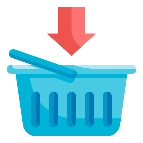 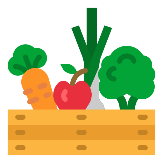 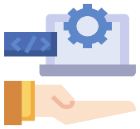 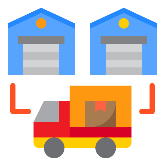 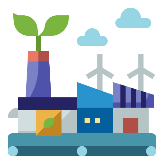 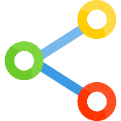 Барлық қаржылық бағдарламалар бойынша нәтижелер: 49,2 млрд теңге кредит сомасына 1607 бірл.  жоба
6
01.01.2024 ж. жағдай бойынша
2023 ж. 11 айдағы Қызылорда облысының экспорты.
Экспорттың жалпы көлемі: 560 097 мың $-ды құрады
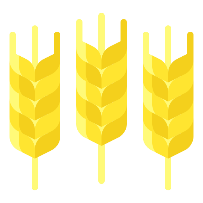 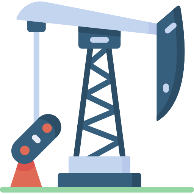 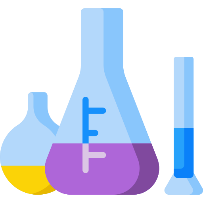 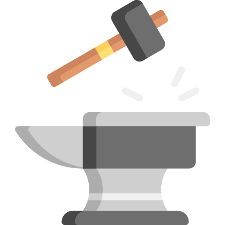 Дәндер, күріш, тұқымдар
18 241,9 мың $-ға
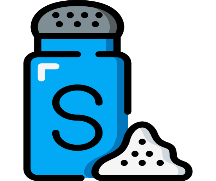 Мұнай өнімдері 419 728 мың $-ға
Бейорганикалық химиялық заттар 59 397,5 мың $-ға
Тұз (ас және денатуратталған)
26 128,8 мың $-ға
Шойын, болат 2 931,6 мың $-ға
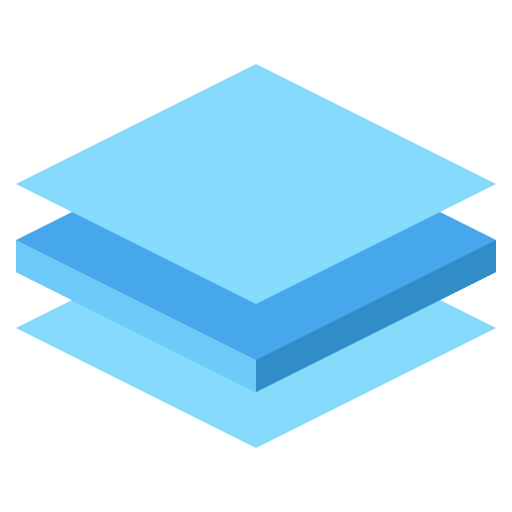 Экспорт
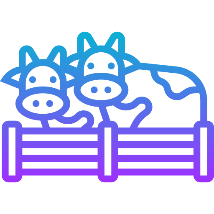 Шыны 8 348,7 мың $-ға
ІҚМ 131.4 мың $-ға
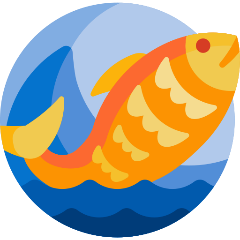 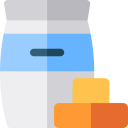 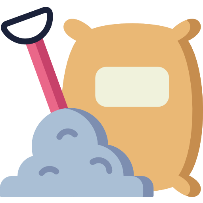 Балық (тұздалған, балғын,
Филе, тартылған ет)  7 931 мың $-ға
Құрылыс гипсі, әктас 499.3 мың $-ға
Портландцемент, цемент
7 120 мың $-ға
7
Дереккөздер: ҚР ҰЭМ Статистика комитеті (https://www.stat.gov.kz)
ҚР ҚМ Мемлекеттік кірістер комитеті (https://kgd.gov.kz/ru)
2023 ж. 11 айдағы Қызылорда облысының импорты.
Импорттың жалпы көлемі: 160 776 мың $-ды құрады
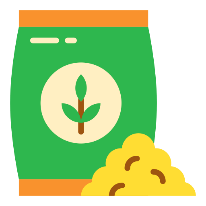 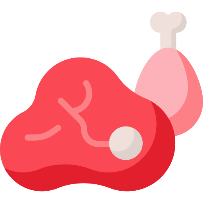 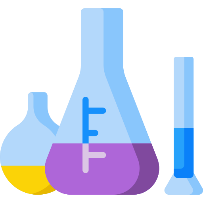 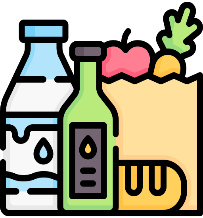 Минералды және химиялық тыңайтқыштар 4 207 мың $-ға
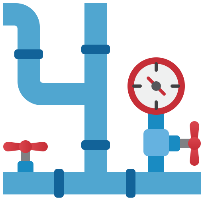 Бейорганикалық химиялық заттар 5 403,2 мың $-ға
Балғын, мұздатылған және салқындатылған субөнім және ет  128.5 мың $-ға
Азық-түлік өнімдері, соның ішінде өсімдікті 7 473,1 мың $-ға
Құбырлар, түтіктер және құбыршектер және олардың фитингтері 8 791 мың $-ға
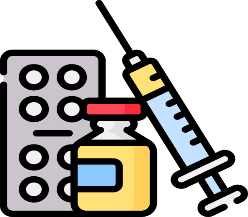 Импорт
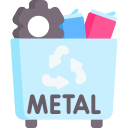 Дәрілер 10 738 мың $-ға
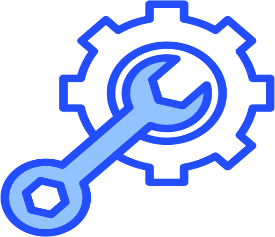 Металл бұйымдары 3 390 мың $-ға
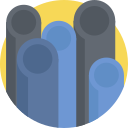 Жабдықтар мен станоктар
7 116 мың $-ға
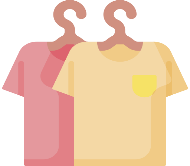 Киім 132.2.7 мың $-ға
Пластмасса 3551,4 мың $-ға
8
Дереккөздер: ҚР ҰЭМ Статистика комитеті (https://www.stat.gov.kz)
ҚР ҚМ Мемлекеттік кірістер комитеті (https://kgd.gov.kz/ru)
Ағымдағы жағдай бойынша қорытындылар
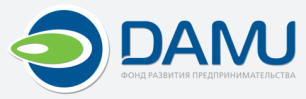 Аймақтың мәселелері:
Өнеркәсіптік салада шикізат базасының сарқылуы (кен орындарын суару қабат қысымының 90%-ға дейін төмендеуі), терең грабендердің мұнай-газ әлеуеті сейсмикалық зерттеулермен де, терең бұрғылаумен де нашар зерттелген.
Агроөнеркәсіптік кешен саласында –шағын ауыл шаруашылығы өндірісі, нашар жеммен қамтамасыз етілу, толық рационды жемнің болмауы, бұл өз кезегінде суармалы су көлемінің азаюымен байланысты.
Құрылыс саласында – халықтың ірі елді мекендерге (қалалар, ауылдар, облыс орталықтары) көші-қоны
Тұрғын үй-коммуналдық шаруашылық саласында – электрмен жабдықтау желілерінің жоғары тозуы және облыстың ауылдық елді мекендерінің газбен толық қамтамассыз етілмеуі.
2023 жылдың 11 айының қорытындысы бойынша Қызылорда облысы макроэкономикалық көрсеткіштер бойынша республикадағы көшбасшылар үштігіне енді:
Инвестиция көлемі 18,4 %-ға өсіп, жарты триллион теңгеге жуықтады. Бұл ретте 72 %-ы жеке инвестициялар. Минерал-шикізат ресурстарының әлеуеті зор аймақта бірнеше бағытқа баса назар аударылды. Бұл тау-кен өнеркәсібінің әлеуетін кеңейту, құрылыс материалдары өнеркәсібін, АӨК дамыту, жаңа өндіріс орындары мен облыс тұрғындарын энергия ресурстарымен тұрақты қамтамасыз ету.

Жалпы өңірлік өнімдегі шағын және орта бизнестің үлесі 21,5%-ға жетті.
W
S
Нысаналы индикаторлар:
1) Халықтың нақты ақшалай табыстарының өсуі;
2) Жастардың әлеуметтік қызметтерімен қамту;
3) Экологиялық жобалармен қамту;
4) Номиналды түрде жан басына шаққандағы ЖІӨ;
5) Цифрлық технологияларды пайдаланатын өңдеуші өнеркәсіптегі ірі және орта кәсіпорындардың үлесі;
6) су үнемдеу технологияларын (тамшылатып суару, жаңбырлату) пайдаланатын жер учаскелері;
7)Электронды түрде тіркелген еңбек шарттарының үлесі;
8) Халықтың сумен жабдықтау қызметтеріне қол жеткізуі.
Бәсекелестік артықшылықтар
1) Қолайлы географиялық орналасуы, «Батыс Еуропа-Батыс Қытай» автожолының және «Мәскеу-Алматы-Нұр-Сұлтан» темір жолының болуы.
2) Инвестициялық тартымдылық (6 индустриялық аймақтың болуы).
3) Байқоңыр ғарыш айлағының болуы, тарихи мәдени мұра және рекреациялық әлеует туризмді дамытуға мүмкіндік береді.
4) Көмірсутек шикізатының, түсті металдардың (мыс, қорғасын, мырыш және алтын), қара металдардың (темір, титан және ванадий), уран, кварц құмы, құрылыс құмы, әктас, ұлутас.
Т
О
9
Дереккөз: Қызылорда облысының стратегия және экономикалық даму басқармасы